Governance Review Versterking Regiostructuur
24 mei 2025
Ambitie NBB BridgeAgenda 2032
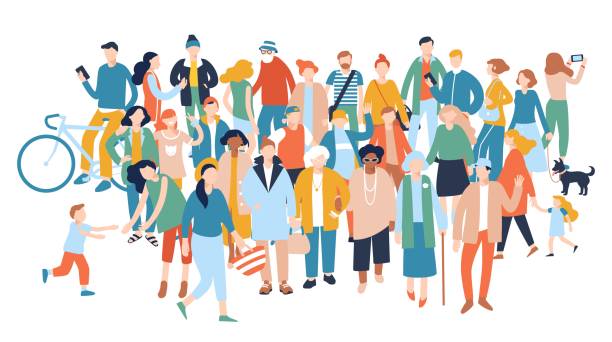 Eén Bridgecommunity 

500.000 bridgers verbonden door de liefde voor een springlevende sport
De BridgeBond is relevant voor alle mensen die van bridge genieten
2
[Speaker Notes: Het aantal van 500.000 bridgers voelt misschien heel ambitieus, maar komt niet zomaar uit de lucht vallen.

Recent onderzoek Verian (2024) liet het volgende zien:
 
- 451.000 Nederlanders van 16 jaar en ouder spelen wel eens (online) bridge.
- Onder de groep hoogopgeleide 65-plussers is het aantal bridgespelers relatief hoog (8%). 
- 302.000 Nederlanders spelen minimaal 1x per maand bridge 
- Van de maandelijkse bridgespelers is 9% jonger dan 30 jaar, 49% tussen de 30 en 65 jaar en 42% is 65 jaar of ouder.

Dat zijn meer dan 450.000 bridgers! Het probleem is niet dat de bridgers er niet zijn, maar vooral dat we ze niet kennen.]
Sterke organisatie nodig!
De BridgeBond is een organisatie die zowel leden als ‘bridgeconsumenten’ bedient. De BridgeBond combineert het verenigingskarakter met de kenmerken van een bedrijf. Het besturingsmodel en de organisatie zijn daarop ingericht. De BridgeBond werkt vanuit het Nationaal Denksportcentrum in Utrecht, maar haar medewerkers en vrijwilligers zijn in het hele land actief.
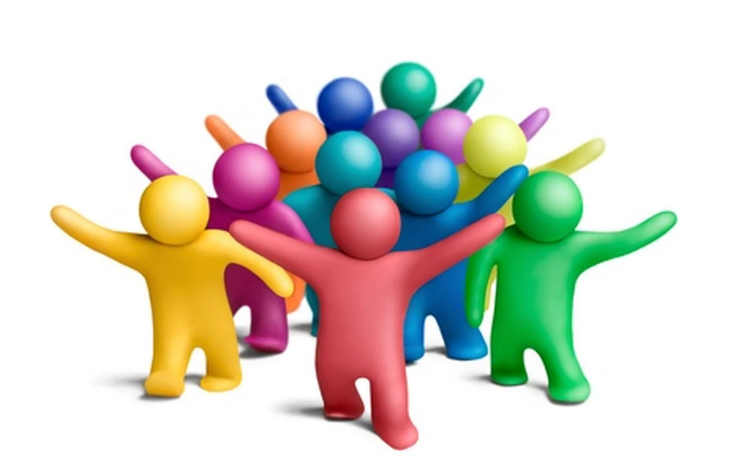 3
2025: Uitwerking van concrete plannen
Voorstellen voor ALV in november 2025
4
[Speaker Notes: De review van de Governance en de uitwerking van plannen wordt gecoördineerd door een Kernteam bestaande uit de voorzitter van het bestuur, de directeur van het bondsbureau, vertegenwoordigers vanuit de districten, vertegenwoordigers van bridgeclubs en een tweetal externe deskundigen die op afroep beschikbaar zijn. 

Om zaken grondig te kunnen beschouwen en tegelijkertijd toch meters te kunnen maken zijn eind 2024 een drietal werkgroepen gestart:

WG Besturingsmodel
Het werk van deze werkgroep richt zich op het formuleren van voorstellen voor een besturingsmodel dat past bij een BridgeBond die er wil zijn voor een grote bridgecommunity bestaande uit deelcommunities en individuen met ieder hun eigen wensen en aspiraties. De werkgroep beschouwt alternatieven voor de algemene ledenvergadering, zoals bijvoorbeeld een Ledenraad, en kijkt ook naar de rol en positionering van het bestuur in een andere toekomst.
WG Lidmaatschapsmodel
Deze werkgroep werkt een nieuwe opzet voor lidmaatschapsvormen uit, voor de situatie waarin de BridgeBond ook andere doelgroepen bedient dan nu het geval is.  Bij elk van deze lidmaatschapsvormen hoort ook een bepaald pakket aan diensten, de propositie.

WG Versterking regiostructuur
Deze werkgroep bestaat uit districtsvertegenwoordigers, een bestuurslid en een bureaumedewerker, en werkt momenteel verschillende voorstellen uit om bestaande regionale activiteiten, zoals regionale wedstrijden, opleidingen en contacten met clubs, op de langere termijn te kunnen blijven uitvoeren en ondersteunen. De werkgroep stemt regelmatig af met de disctrictsvoorzitters over de denkrichting. De uitwerking tendeert naar een vorm van schaalvergroting voor de districten, een proces dat we bij veel sportbonden terugzien. Hierbij schenkt de werkgroep momenteel veel aandacht aan versterking van de betrokkenheid van de vrijwilligers. 

De uitgewerkte voorstellen zullen in de tweede helft van 2025 worden gedeeld met clubbesturen en districtsbesturen. Op basis van de feedback uit die communicatieronde worden de voorstellen gefinaliseerd voor besluitvorming in de ALV van november 2025.]
Huidige juridische structuur BridgeBond
Vereniging NBB
Clubs
Districten*
NBB Holding b.v.
Topbridge b.v.
NBB Services b.v.Bridge- en Boekenshop
*	Districten zijn zelfstandige rechtspersonen met een eigen bestuur en ALV. Ze opereren onder een bestuursovereenkomst met de Vereniging NBB en leveren inbreng via het districtsvoorzittersoverleg. Ze hebben formeel geen positie in de ALV van de Vereniging NBB maar dragen wel 1 lid voor de Adviesraad voor.
5
Kenmerken huidige districtenstructuur
24 zelfstandige verenigingen met aangesloten clubs in district als lid
Taken districten onder bestuursovereenkomst met BridgeBond:
Organisatie districtswedstrijden (competities, drives)
Opleidingen (kaderopleidingen, bridgeopleidingen)
Clubondersteuning, contacten met anderen in districten
Financiering:
Retributie vanuit BridgeBond
Evt. aanvullende bijdrage vanuit clubs
Inschrijfgelden (districtscompetities, -drives en cursussen)
Sponsor- en subsidiegelden
Rollen in organisatie (vrijwilligers):
Voorzitter
Secretaris
Penningmeester
Clubadviseur
DKL
Wedstrijdleiders
Onderwijsadviseur
Docenten
Webmaster
NBBR contactpersoon
Uitslagenservice contactpersoon
Administrateur meesterpunten
6
Actuele uitdagingen huidige districten
Ledenaanwas, meer jongeren gewenst
Het vinden van (competent) kader en vrijwilligers
Teruglopende deelname aan competities
Verzorging van kaderopleidingen
Betrokkenheid van clubs met district en BridgeBond
Waarde van district en BridgeBond zichtbaar krijgen
Omgang met niet-aangesloten clubs
Samenwerking tussen districten

 Versterking regiostructuur is een must
 Daarbij vrijwilligers gekend, betrokken en gemotiveerd houden!
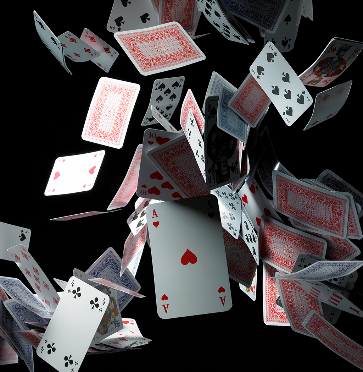 7
Opdracht Werkgroep Regiostructuur
Uitwerken van opties en adviseren over een regionale organisatiestructuur die beter past bij de ambities in de NBB BridgeAgenda 2032:

Waarborging van continuïteit in de regionale activiteiten 
Organisatie wedstrijden (competities, drives)
Opleidingen (kaderopleidingen, bridgeopleidingen)
Clubondersteuning en contacten met andere partijen
Invulling kunnen geven aan nieuwe activiteiten in de regio
Contact met bestaande en nieuwe doelgroepen
Nieuw aanbod (‘leuker, leerzamer, spannender, gezelliger’) voor bestaande en nieuwe doelgroepen (huidige leden, niet-aangesloten clubs, individuele bridgers)
8
4 opties beschouwd
9
[Speaker Notes: Inleiding
Het uitgangspunt van de BridgeAgenda 2032 is dat de BridgeBond organisatie méér mensen wil laten bridgen, iedereen daaraan veel plezier te laten beleven en voor al deze mensen relevant wil zijn.

De BridgeBond blijft een vereniging met leden, de aangesloten verenigingen/clubs. In de toekomst zijn ook andere vormen van lidmaatschap voorzien. Daarbij gaat de BridgeBond sterker dan nu proberen de ongebonden bridgers en clubs te bedienen. De Bridgebond blijft werken volgende de ‘code Goed Sportbestuur’.

Belangrijke uitdagingen bij elke toekomstige regiostructuur zijn:
Het vrijwilligersnetwerk: het betrokken houden van vrijwilligers, het aantrekken van nieuwe vrijwilligers en het gemotiveerd houden van alle vrijwilligers;
De verbinding met de lokale clubs en bridgecommunities. Een goede communicatie blijft bepalend voor succes;
Het vinden van nieuwe financiële middelen, o.a. uit sponsoring en subsidies.
 
Optie 1: De huidige 24 districten handhaven
De BridgeBond kent in Nederland 24 districten. Districten zijn zelfstandige verenigingen met leden. De leden zijn de aangesloten clubs binnen het district.
Districten geven regionaal vorm aan het beleid van de BridgeBond door het organiseren van wedstrijden en opleidingen en het onderhouden van contacten met de relevante partijen in hun district.
De clubs in een district zijn ook lid van de BridgeBond en zijn rechtstreeks vertegenwoordigd in  ALV van de BridgeBond. De districten zelf hebben daarin geen positie, maar kunnen door clubs in hun district worden gemandateerd om namens hen inbreng te leveren in de ALV van de BridgeBond.
De samenwerking tussen districten en BridgeBond is gegrond op beider statuten en een onderlinge bestuursovereenkomst.

Een district is een rechtspersoon waar de wet spelregels voor heeft gesteld. Zo moeten de jaarrekening en de begroting worden vastgesteld door de algemene ledenvergadering, het hoogste orgaan in een vereniging. Verder dient een district een bestuur te hebben dat verantwoordelijk is voor de gang van zaken, waaronder het organiseren van de algemene vergadering, het voeren van een administratie (ook  financieel) en het deponeren van stukken in openbare registers.

Voor de huidige districten zijn de volgende drie activiteitengebieden te onderscheiden: 	
Organiseren van regionale wedstrijden en drives; 
Organiseren van opleidingen (kaderopleidingen, evt. bridgeopleidingen); 		
Contacten met clubs en andere relevante partijen.
 
Naast de algemene functies binnen een bestuur (voorzitter, secretaris, penningmeester) zijn er in het district daarom ook specifieke functies voor de coördinatie op deze activiteitengebieden, respectievelijk de districtscompetitieleider (DKL), de onderwijsadviseur en de clubadviseur.
De BridgeBond geeft op deze drie gebieden ondersteuning, onder meer door het ontwikkelen van programma’s en materiaal op deze onderdelen, maar ook door goede praktijkvoorbeelden te verzamelen en te delen. Uiteraard is niet alles in alle districten toepasbaar en zal een district naast de drie activiteitengebieden eigen keuzes maken.  

Het bestuur van het district heeft veel vrijheid om de rolverdeling binnen het district in te richten. Zo is het denkbaar dat er een kernbestuur is (voorzitter, secretaris, penningmeester) met vrijwilligers op de overige voornoemde functies, maar het is ook goed mogelijk dat deze functies binnen het districtsbestuur worden vervuld. Allerlei mengvormen (waaronder het delen van taken) zijn denkbaar. Kern is dat het district zijn rol en taken (uit statuten en bestuursovereenkomst met de BridgeBond) adequaat invult. De BridgeBond vindt het wel belangrijk dat een districtsbestuur het zo organiseert dat er per activiteitengebied één aanspreekpunt is voor de BridgeBond. 
 
Optie 2: De huidige 24 districten gaan samen in nieuwe districten (regio’s) 
In optie 2 gaan de 24 districten samen in nieuwe, grotere, districten (regio’s). Dit blijven zelfstandige verenigingen met een eigen bestuur en ALV. De positie, rol en uitvoering van de huidige activiteiten blijven verder ongewijzigd. In juridische zin komt dit neer op fuseren.

De uiteenzetting hierboven voor optie 1 geldt daarmee ook voor optie 2, met dien verstande dat sprake is van een groter geografisch gebied.

Wel komen er in het licht van de BridgeAgenda 2032 nieuwe taken bij:
Het vrijwilligersnetwerk in de regio en bij clubs gekend, gemotiveerd en betrokken houden;
Interactie met, ondersteuning van en organiseren van activiteiten voor nieuwe doelgroepen;
Bijdragen in de ontwikkeling van een bredere bridge community, bijbehorende communicatie;
Het (ondersteunen bij het) vinden van nieuwe regionale/lokale sponsoring en subsidies; 
Het vertegenwoordigen van de regio bij beleidsontwikkeling.

De BridgeBond geeft op bovenstaande aandachtsgebieden sturing en ondersteuning. Onder meer door:
het ontwikkelen van programma’s en materiaal;
het faciliteren van huisstijl, beeldgebruik, diensten;
het beschikbaar stellen van aan te vragen budgetten;
het verzamelen, zichtbaar maken en delen van goede voorbeelden.

Optie 3: Vorming van Regiocommissies 
Ook in optie 3 gaan de 24 districten samen in regio’s. In elke regio wordt een regiocommissie gevormd. Deze opereert als regionale uitvoeringsorganisatie van de BridgeBond.  De regiocommissies zorgen voor organisatie en begeleiding van de regionale activiteiten (o.a. wedstrijden, opleidingen, contacten) en geven invulling aan de nieuwe taken als al onder optie 2 genoemd. Het grote verschil met optie 2 is dat er geen zelfstandige vereniging meer is met formele verplichtingen (bestuur, ALV) en bestuursaansprakelijkheid, maar een commissie die functioneert binnen de structuur van de BridgeBond.

Elke regiocommissie heeft een regiocoördinator uit de betreffende regio. De regiocommissies worden ondersteund door een medewerker van het bondsbureau. Via deze weg wordt ook gezorgd voor informatie-uitwisseling en afstemming tussen de regiocommissies, o.a. door de organisatie van halfjaarlijks overleg met de regiocoördinatoren.

De verhouding en de werkafspraken tussen de regiocommissies en de BridgeBond moeten nog worden vastgelegd. Een voorzet hiervoor is beschreven in het separate document ‘Beschrijving Regiocommissies’. Hierin worden ook de rollen omschreven die via de Regiocommissie invulling moeten krijgen, o.a. vrijwilligerscoördinator, clubadviseur, regionaal competitieleider (RCL), onderwijsadviseur, materiaalbeheerder, coördinator communicatie/PR en adviseur sponsoring/subsidies. Bij die rolverdeling worden vrijheidsgraden gelaten aan elk van de regiocommissies hoe deze in te vullen.
  
In aanvulling op de genoemde coördinatie binnen en tussen regiocommissies door een medewerker van de BridgeBond geeft deze, net als bij optie 2, op bovenstaande aandachtsgebieden sturing en ondersteuning. 

Aan de regiocommissies wordt door de BridgeBond budget toegekend op basis van een jaarlijks in te dienen activiteitenplan. Elke regiocommissie is verder vrij eigen middelen te verwerven, mits niet strijdig met BridgeBond beleid. 

Logische consequentie bij de vorming van de regiocommissie is dat de huidige districten zich opheffen. In juridische zin is sprake van ontbinding. Daar is geen haast bij. Belangrijk is dat de vrijwilligers betrokken en gemotiveerd blijven voor de toekomstige vrijwilligerstaken. Een goede overdracht van taken en middelen naar de nieuwe structuur vraagt de nodige zorgvuldigheid in de districten.

Optie 4: van 24 districten naar alles onder directe aansturing door het Bondsbureau 
In deze optie worden alle operationele activiteiten overgenomen door het Bondsbureau. Er zijn regionaal geen zelfstandige districten met eigen bestuur en ALV meer. 

De BridgeBond zal het algemeen vastgestelde beleid vorm geven, uitvoeren en invullen. Het Bondsbureau zorgt voor de organisatie van regionale activiteiten met inzet van de vrijwilligers in de regio.

Aanvullend op de uitdagingen genoemd in de inleiding moeten voor optie 4 ook de meerkosten samenhangend met de inzet van extra personele capaciteit op het bondsbureau worden genoemd.]
4 opties beschouwd – criteria
Juridisch: de transparantie in de juridische structuur van de BridgeBond en de hieraan gelieerde entiteiten en de mate waarin eenheid in beleid en uitvoering binnen de BridgeBond kunnen worden geborgd. Denk hierbij aan NOC/NSF eisen. Het risico van bestuursaansprakelijkheid
Continuïteit competities:het hebben van voldoende deelnemers voor het spelen van competities binnen eigen district/regio
Continuïteit beschikbaar kader: de beschikbaarheid van voldoende kader voor invulling van bestuurs- en kaderfuncties in eigen district/regio
Betrokkenheid vrijwilligers:het kunnen binden en gemotiveerd houden van vrijwilligers voor uitvoering van taken in eigen district/regio
Betrokkenheid clubs en bridgers: de mate waarin clubs en bridgers zich betrokken voelen bij district/regio en de BridgeBond
Operationele slagvaardigheid:de efficiency in het organiseren en begeleiden van (nieuwe) activiteiten (wedstrijden, opleidingen, interacties in district/regio)
Haalbaarheid BridgeAgenda 2032: de haalbaarheid van de ambitie in de BridgeAgenda 2032, meer mensen met deels andere behoeften bereiken
Belasting/kosten Bondsbureau: de benodigde inzet van professionele capaciteit op het Bondsbureau en de te maken kosten
10
4 opties - scores door werkgroep
-- zeer ongunstig, - ongunstig, +/- neutraal, + gunstig, ++ zeer gunstig
Advies werkgroep:Implementeer optie 3, ga werken met regiocommissies per 1 juli 2026.
Meest kritische succesfactor is om de huidige en nieuwe vrijwilligers in de regiobetrokken en gemotiveerd te houden, dus hierop ook in de transitie zorgvuldig zijn.
11
Omvorming districten naar regiocommissies
Regiocommissies: vrijwilligers uit de regio met ondersteuning Bondsbureau
Taken 
Huidige taken districten en
Vrijwilligersnetwerk in de regio (in regio, bij clubs) gekend, gemotiveerd en betrokken houden
Nieuwe doelgroepen (interactie, ondersteuning organiseren van activiteiten) 
Bijdragen in ontwikkeling community en bijbehorende communicatie
Het (ondersteunen bij het) vinden van regionale/lokale sponsoring en subsidies
Financiering:
Middelen BridgeBond
Inschrijfgelden (regionale competities, drives en cursussen)
Sponsor- en subsidiegelden
Rollen in Regiocommissie (vrijwilligers):
Regiocoördinator
Vrijwilligerscoördinator
Clubadviseur
Opleidingscoördinator 
Docenten
Materiaalbeheerder
Communicatie/webmaster
Adviseur sponsoring/subsidies
Regionaal Competitie Leider (RCL)
Wedstrijdleiders
12
[Speaker Notes: Inleiding
De Regiocommissies binnen de Nederlandse Bridge Bond (BridgeBond) zorgen voor binding en verbinding tussen het Bondsbureau in Utrecht en de lokale bridgeclubs (aangesloten en niet-aangesloten clubs) en bridgers. Ze leveren ondersteuning aan en coördineren het regionale vrijwilligersnetwerk. Ze zorgen voor de organisatie van bridgewedstrijden en opleidingen voor en onderhouden contact met de  relevante bestaande en nieuwe doelgroepen in hun regio, een en ander in afstemming met het Bondsbureau.

2. Taken
Vrijwilligersnetwerk in de regio (in regio, bij clubs) gekend, gemotiveerd en betrokken houden;
Organisatie van competities en wedstrijden in de regio;
Organisatie van kaderopleidingen, kadertrainingen, bridgeopleidingen en clinics in de regio; 
Interactie met bestaande en nieuwe doelgroepen (o.a. aangesloten en niet-aangesloten clubs, leden en niet-leden, thuisbridgers);
Het (ondersteunen bij het) vinden van nieuwe regionale/lokale sponsoring en subsidies; 
Bijdragen in de ontwikkeling van een bredere bridge community, bijbehorende communicatie;
Belangenvertegenwoordiging in de regio, mede uitvoering geven/uitdragen van beleid BridgeBond;
Het vertegenwoordigen van de regio bij beleidsontwikkeling.
Elke Regiocommissie is bij de uitvoering van haar taken gebonden aan de Code ‘Goed Sportbestuur’ van NOC/NSF.

3. Plaats in de BridgeBond-organisatie en coördinatie 
Er zijn 8 Regiocommissies die elk zorgen voor een goede uitvoering van de onder 2. genoemde taken in hun regio. De Regiocommissies zijn onderdeel van de operationele organisatie van de BridgeBond en worden ondersteund door één of meer  daartoe aangewezen medewerkers van het Bondsbureau. Deze medewerkers zorgen voor coördinatie van de activiteiten en informatie-uitwisseling tussen de regio’s. 

4. Samenstelling
Elke Regiocommissie bestaat uit vrijwilligers uit de betreffende regio, bij voorkeur geografisch verspreid afkomstig uit die regio. 
De leden worden na werving en/of aanmelding benoemd door de directeur van de BridgeBond. De rolverdeling is in principe aan de leden van de Regiocommissie zelf.
Voor de regiocommissie worden de volgende rollen onderscheiden:
 
Regiocoördinator. De regiocoördinator fungeert als algemeen coördinator voor de leden van de Regiocommissie en is het algemene aanspreekpunt voor de betreffende regio. Hij vervult ook de voorzittersrol in de vergaderingen van de Regiocommissie.
Vrijwilligerscoördinator. De vrijwilligerscoördinator is een spilfiguur die goed bekend is met de bridge community in de regio en de mensen die daarvoor actief zijn. Hij heeft en houdt het vrijwilligersnetwerk in kaart, onderhoudt contact en houdt vrijwilligers gemotiveerd. Hij signaleert naar betrokkenen kansen voor vrijwilligerswerk en andersoortige inbreng ten behoeve van de BridgeBond. Andersom kan hij bij aanbod van vrijwilligerswerk geschikte kandidaten signaleren.  
Clubadviseur. De clubadviseur dient als regionale vraagbaak en kan zorgen voor ondersteuning van clubs in geval van organisatorische problemen of vraagstukken. Hij wijst clubs in deze ook op faciliteiten bij de BridgeBond en ervaringen elders.
Regionaal Competitieleider (RCL). De RCL heeft de verantwoordelijkheid voor de organisatie van regionale competities (hoofdklasse en lager voor viertallen en open paren, eventuele overige competities) en wedstrijden in de betreffende regio. Hij is ook de regionale contactpersoon voor WEKO aangelegenheden. Eventueel wordt hij voor de uitvoering van zijn taken  bijgestaan door competitieleiders per deelregio. Samen zorgen zij dat elke wedstrijd onder auspiciën van de Regiocommissie wordt gespeeld onder leiding van een competente wedstrijdleider. 
Materialenbeheerder. De materialenbeheerder beheert de materialen van de BridgeBond die in de betreffende regio worden ingezet voor bridgeactiviteiten. Met goedkeuring van de Regiocommissie regelt hij waar nodig onderhoud, vervanging of aanvulling.
Onderwijscoördinator. In afstemming met het Bondsbureau zorgt de onderwijscoördinator voor het (mede-) organiseren van de kaderopleidingen en kadertrainingen in de eigen regio. In afstemming met de bridgeclubs in de regio organiseert hij eventueel ook bridgeopleidingen en clinics voor (aspirant-) leden van clubs en thuisbridgers. Voor deze activiteiten onderhoudt hij contact met de betreffende docenten.
Coördinator Communicatie/webmaster. Een goede communicatie blijft bepalend voor succes. Specifieke communicatie over de activiteiten voor de betreffende regio in samenwerking met het  Bondsbureau. Hierbij moet telkens afstemming worden gezocht over doelgroep, inhoud van de boodschap en communicatiekanaal. De betreffende persoon kan ook fungeren als webmaster waar het de communicatie over regionale activiteiten betreft. 
Adviseur sponsoring/subsidies. Op dit moment worden de regionale en lokale mogelijkheden voor sponsoring en subsidies maar gedeeltelijk benut. Een meer gerichte aanpak, o.a. door advies van ervaringsdeskundigen, kan meer armslag brengen voor extra bridgeplezier in het licht van de ambitie in de BridgeAgenda 2032. 
Medewerker Bondsbureau. Het Bondsbureau is permanent vertegenwoordigd in elke Regiocommissie. Deze medewerker vervult een coördinerende en verbindende rol tussen de Regiocommissie en het Bondsbureau en de Regiocommissies onderling. Zo nodig kan hij binnen de Regiocommissie ook als procesmanager fungeren.
Opmerkingen:
Per regio kan de rolverdeling verschillen, een en ander is afhankelijk van de interesse en competenties van de betrokken vrijwilligers in de Regiocommissie. Het is denkbaar dat bepaalde rollen geheel of gedeeltelijk worden gecombineerd of worden gesplitst.
Het staat de Regiocommissie vrij om een deel van de taken te beleggen bij een of meer aparte subcommissies, bijvoorbeeld een Technische Commissie die zorgt voor de organisatie van competities en wedstrijden, materialenbeheer en opleidingen. Vanuit het Bondsbureau blijft de Regiocommissie echter het formele aanspreekpunt.

5. Jaarplannen en Budget
Elke Regiocommissie zorgt jaarlijks voor het opstellen van een jaarplan dat de geplande activiteiten van de commissie en benodigd budget voor het volgende bridgeseizoen beschrijft. Het jaarplan met budgetaanvraag voor het volgende kalenderjaar wordt jaarlijks voor 1 mei ingediend bij de directeur van de BridgeBond in een format dat door het Bondsbureau wordt aangereikt. Op basis van dit jaarplan krijgt de commissie voor 1 juli aansluitend een budget toegewezen van de BridgeBond. 
Daarnaast staat aan de Regiocommissie budget ter beschikking dat door de voormalige districten beschikbaar is gesteld en is geoormerkt voor de organisatie van activiteiten in de betreffende regio. 
Elke Regiocommissie kan zelf aanvullende financiële middelen of andere vormen van ondersteuning verwerven en inzetten, mits niet strijdig met de statuten, reglementen of belangen anderszins van de  BridgeBond.
De financiële administratie rondom de activiteiten in elk van de regio’s (verwerking inkomsten, betaling facturen en declaraties) wordt verzorgd door de afdeling Financiën van de BridgeBond. Deze houdt voor elk van de regiocommissies de staat van baten en lasten gedurende het lopende boekjaar inzichtelijk.

6. Vergaderingen
De Regiocommissie vergadert zo vaak als zij dit nodig acht voor een goede vervulling van haar taken en verantwoordelijkheden. De agenda wordt voorbereid in samenspraak tussen de Regiocoördinator en de medewerker van het Bondsbureau en tijdig gedeeld met de deelnemers.   
Elke Regiocommissies legt na elke vergadering gemaakte afspraken vast in een actielijst en een besluitenlijst, welke wordt gedeeld met de leden van de commissie en de medewerker van het Bondsbureau.
Tenminste tweemaal per jaar wordt door het Bondsbureau een regio-overleg georganiseerd met de regiocoördinatoren, de aangewezen medewerker(s) van het Bondsbureau en de directeur van de BridgeBond.

7. Onkostenvergoedingen
Voor gemaakte onkosten in verband met hun activiteiten voor de BridgeBond, ontvangen  leden van de Regiocommissie en betrokken vrijwilligers vergoedingen conform de geldende regeling van de BridgeBond.

8. Evaluatie
Jaarlijks vindt een evaluatie plaats om de effectiviteit van de Regiocommissies te beoordelen en eventuele verbeteringen te identificeren. De evaluatie bestaat uit een zelfevaluatie van elke Regiocommissie met per commissie aanvullende bevindingen door het Bondsbureau. De bevindingen van deze evaluaties worden door het Bondsbureau gedeeld met de leden van de betreffende Regiocommissie en de directeur.
Om leesbaarheidsredenen worden in deze tekst consequent mannelijke voornaamwoorden gebruikt. De tekst heeft echter betrekking op iedereen en sluit op geen enkele wijze personen met een andere  genderidentiteit uit.]
Regio indeling
Startpunt:
Huidige indeling districten 
Regio indeling voor tweede divisie viertallen en open paren
Verder meegenomen:
Zo evenredig mogelijke verdeling inwoneraantallen
Zo evenredig mogelijke verdeling aantallen leden en clubs
Gemiddelde reisafstand in regio
Lopende samenwerkingen
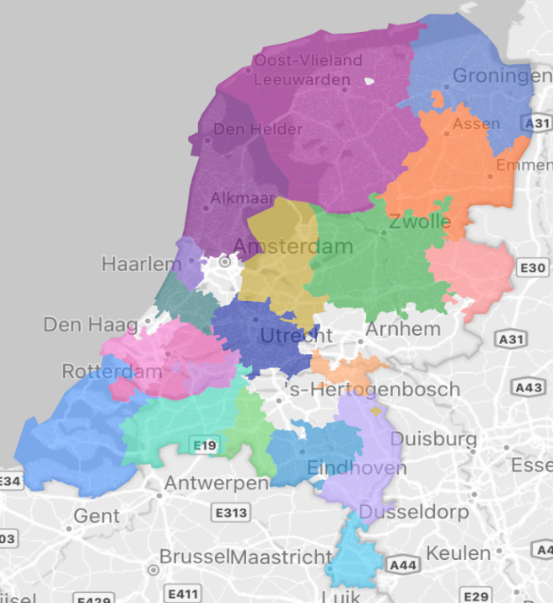 Huidige indeling districten
13
[Speaker Notes: .]
Geadviseerde regio indeling
Basis is huidige indeling districten met aanpassingen voor onlogische indeling Rotterdam e.o.
14
[Speaker Notes: Er zijn oneindig veel mogelijke indelingen. In de geadviseerde indeling zijn de huidige districten (bijna helemaal) in stand gelaten en komen  bestaande samenwerkingen vooral tot hun recht. In een andere gemaakte indelingen komen de evenredige verdeling van de individuele leden van de BridgeBond en de competitieteams iets beter tot hun recht. Een wat optimalere indeling is haalbaar als de huidige districtsindeling op sommige plaatsen wat verder wordt losgelaten. Dit is nog nader te bezien.

Om reisafstanden voor deelnemers te beperken blijft het de regiocommissies en de regionale competitieleiders vanzelfsprekend vrij om wedstrijden en opleidingen op meerdere locaties te organiseren.]
Financieel -raming jaarlijks benodigd budget regionale activeiten
Conclusie werkgroep na bestudering cijfers:
Uitgangspunt is kostenneutraliteit
15
[Speaker Notes: Opmerkingen:
De raming van de jaarlijkse exploitatie voor alle districten is gebaseerd op opgaves van 16 districten over het jaar 2023 of  het seizoen 2023/2024. Er is geëxtrapoleerd naar een totaal op basis van het ledenaantal per 1-1-2025;
Evt. toevoegingen aan of vrijval uit balansposten zijn in de gepleegde sommatie en extrapolatie buiten beschouwing gelaten. 
Er zijn kostenbesparingen voorzien door samenvoeging van competities, drives en opleidingen en minder bestuurskosten (in optie 3 geen bestuur en ALV meer), minder dubbeling in overig werk en bankkosten. De werkgroep schat in dat hiermee een kostenbesparing in de ordegrootte van 20% haalbaar is. Deze middelen kunnen worden ingezet voor nieuwe activiteiten en ondersteunende capaciteit op het Bondsbureau.]
Financieel – omgang met activa
Overwegingen bij transitie naar andere regiostructuur:
Alle activa* in de districten zijn ooit bijeengebracht door de (club)leden van de BridgeBond
In de regio’s blijven materialen nodig. Denk aan dupliceermachines, Bridgemates, spelmateriaal, laptop met toebehoren, projectoren, kasten
Bij transitie is overdracht van materialen naar de nieuwe beheerder gewenst
De statuten van de huidige districten vermelden (veelal) dat een batig saldo bij vereffening een bestemming dient te krijgen die zoveel mogelijk overeen komt met het doel van de vereniging: het bevorderen van het bridgespel in de ruimste zin van het woord
* Materialen, liquide middelen en vorderingen, minus schulden
16
Financieel – omgang met activa
Advies werkgroep: 
Alle activa overdragen naar de BridgeBond en oormerken als ‘Ten behoeve van regionale activiteiten regio x’. De middelen kunnen dan door de Regiocommissie worden ingezet voor activiteiten/doelen in de desbetreffende Regio
De BridgeBond legt verantwoording af over de inzet van de middelen aan het bestuur. De financiële commissie van de Bridgebond houdt toezicht op de rechtmatigheid van onttrekkingen en informeert hierover jaarlijks de ALV totdat de gelden zijn uitgeput
17
Vervolgstappen naar transitie
Najaar 2025: Vrijwilligersdag(en)
18
Versterking regiostructuur - resumé
Advies: van 24 districten naar 8 regio’s met elk een eigen regiocommissie:
Coördinatie en motivatie regionaal vrijwilligersnetwerk
Organisatie regionale competities en drives
Organisatie regionale kader- en bridgeopleidingen
Clubondersteuning (begeleiding, verwerving regionale sponsoring/subsidies)
Contact met bestaande en nieuwe doelgroepen
Nieuw aanbod (‘leuker, leerzamer, spannender, gezelliger’) voor bestaande en nieuwe doelgroepen (huidige leden, niet-aangesloten clubs, individuele bridgers) 
Financiering uit middelen BridgeBond, inschrijfgelden, subsidie-/sponsorgelden
Kostenneutraliteit is uitgangspunt
Voorstel is om alle activa van huidige districten over te dragen naar nieuwe regio 
Verdere voorbereidingen tijdens seizoen 2025/2026,start per 1 juli 2026
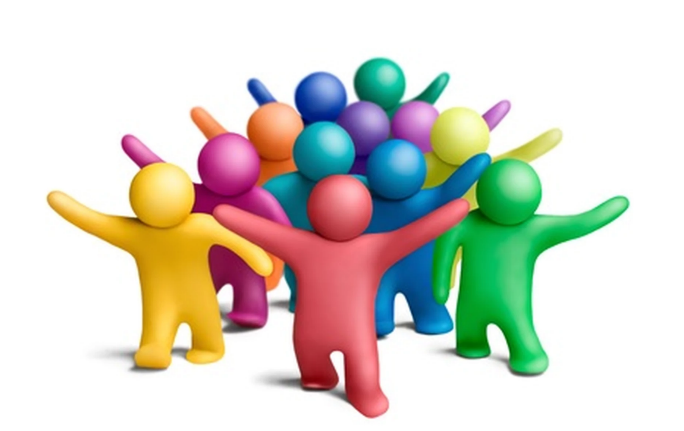 19
Dank voor de aandacht!
20